Didaktické zásady
Nikola Straková
Didaktické zásady
vycházejí z:
obecných zákonitostí učení (podmínek, reálných možností), 
zobecněných poznatků, 
a zkušeností pedagogů,
určuje je i společnost.
mají důležitý význam pro úspěšný průběh teoretického i praktického vyučování
vzájemně se prolínají
vztahují se na všechny složky výuky (O, F, M, DT, UP, K)
úspěšnost vyučování závisí na jejich:
respektování
tvořivém uplatňování
2
zápatí prezentace
Didaktické zásady s nejužší vazbou na praktické vyučování
Zásada soustavnosti
Propojení teorie s praxí
Uvědomělosti a aktivity
Přiměřenosti a postupnosti
Názornosti
Trvalosti
Vědeckosti

Principy
Emocionálnosti
Jednoty výchovného působení
3
zápatí prezentace
Zásada soustavnosti(systematičnosti)
osvojování pracovních činností v logickém sledu
poznatky tvoří pro žáky přijatelnou posloupnost
jeden poznatek logicky vyplývá z druhého
logické uspořádávání poznatků, jejich systematizace (vytváření soustavy) a pochopení vztahu mezi nimi
systematický by měl být také postup osvojování poznatků
tedy od vyvození, přes opakování a procvičování až k prověřování a hodnocení

od konkrétního k abstraktnímu
od jednoduchého ke komplexnímu

Př.: Švadleny/krejčí
druhy stehů -> šití dílů -> šití celku oděvů
4
zápatí prezentace
Propojení teorie s praxí
Vytváření optimálních mezipředmětových vztahů
učivo odborných předmětů a učivo praktického vyučování
teoretické vědomosti by měly být funkčně propojeny s jejich praktickou aplikací
žáci by měli získávat vědomosti nejen z výkladu učitele nebo literatury, ale i ze své osobní zkušenosti, praktické činnosti


Vytváření souvislostí získávaných poznatků s reálným světem
výsledky vzdělávání by měly korespondovat s požadavky trhu práce
praktická využitelnost poznatků a smysluplnost výuky má vliv na MOTIVACI A ZÁJEM ŽÁKŮ O OBOR
neučíme pro školu, ale pro život 
poznatky získané ve škole je potřeba spojovat s jejich využitím v praktickém životě
žáci musí být schopni získané poznatky využívat v reálném životě
5
zápatí prezentace
Zásada uvědomělosti a aktivity
Uvědomělost = pochopení smyslu a významu osvojovaných pracovních činností
> Předpoklad:
pochopit a uvědomit si cíle, ke kterým výuka směřuje
vnitřní přesvědčení o kvalitě a nutnosti výuky
informace o pozitivních výsledcích svého učení (zpětná vazba pro žáka)
radost, uspokojení při hodnocení učebních výsledků

aktivita = samostatně svých vědomostí používat při řešení pracovních úkolů
>aktivitu ve výuce podporuje vnitřní motivovanost -> pocit úspěchu, uznání, sociální kontakt, …
aktivitu lze rozvíjet pomocí vhodných vyučovacích metod (problémová výuka, projektové vyučování, kooperativní vyučování, …)
ŽÁCI NEMOHOU BÝT AKTIVNÍ, POKUD NEPOCHOPÍ UČIVO,
STEJNĚ TAK ŽÁCI NEMOHOU POCHOPIT UČIVO BEZ VLASTNÍ AKTIVNÍ SPOLUÚČASTI NA POZNÁVACÍM PROCESU
6
zápatí prezentace
Motivace jako předpoklad aktivity žáka
pokud chceme, aby žák dělal to, co je ve výuce potřeba, musí být motivovaný
motivace = komplex psychických procesů, které aktivizují, usměrňují a udržují lidské chování v určitém směru -> odpověď na otázku:“Proč člověk dělá právě tuto činnost?“
vnitřní motivace
člověk dělá něco pro svůj vlastní užitek, uspokojení vlastní potřeby
hodnotnější
Maslow
vnější motivace
člověk dělá něco na základě vnějších podnětů
odměny a tresty
zájímavost, poznání cílů, výsledků, entuziazmus učitele, …
potřeba = pocit nedostatku
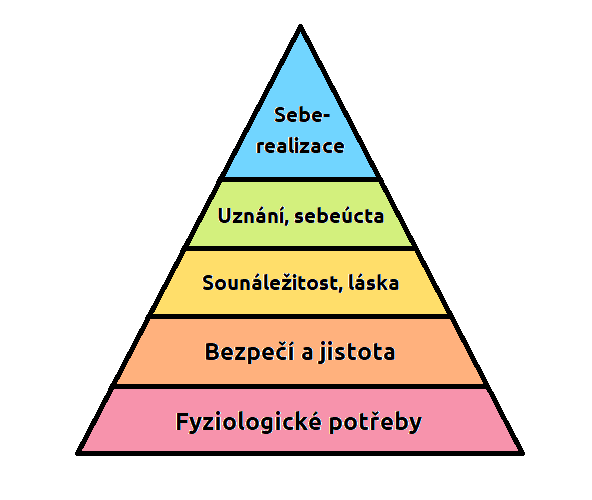 7
zápatí prezentace
Jak naplňovat psychické potřeby žáka ve výuce?
V čem spočívá uspokojení těchto potřeb při vyučování?
8
zápatí prezentace
Zásada přiměřenosti a postupnosti
přiměřené:
výukové tempo učitele
pracovní tempo žáků při osvojování nového učiva
dostatek času lze získat správným výběrem základního učiva
brát ohled na psychický a fyzický rozvoj žáků
brát ohled na odlišnosti u žáků, mohou být v:
intelektu
citové sféře
temperamentu
schopnostech
zdravotním stavu
zájmech
motivaci
píli
aktuálních vědomostech a dovednostech
zvládání stresu
komunikativnosti, otevřenosti
nadání, handicapu
->od jednoduchého ke složitému
->od snadného k obtížnému
->od známého k neznámému

Příliš snadné úkoly =>ztráta zájmu o učení i o práci
Příliš obtížné úkoly=>ztráta důvěry ve své schopnosti

individuální přístup k žákům
diferencovaný přístup 
k hodnocení výkonu žáků
9
zápatí prezentace
Zásada názornosti
Žáci si vytvářejí představy a pojmy na základě bezprostředního vnímání předmětů, jevů a činností
J. A. Komenský, „zlaté pravidlo učitelů“ = vnímat, co nejvíce smysly -> nejen zrak, ale i hmat, sluch, čich, chuť
80 % informací vnímáme zrakem, 12 % sluchem, 5 % hmatem, 3 % dalšími smysly
tradiční výuka předává 12 % info zrakem, 80 % sluchem, 5 % hmatem, 3 % ost. smysly
Funkci názornosti podle Petláka (1997) plní:
pozorování skutečných předmětů a jevů (exkurze, instruktáž, předvádění, …)
nepřímá názornost (foto, nákresy, schémata, kresby, film, …)
názorné představy vyvolané vyprávěním (příklady, příběhy, vzory, …)
vztahové prožívání (citové prožitky, sdílení, komunikace, empatie, …)
učitelé nejčastěji používají UP a DT
10
zápatí prezentace
Názornost ve vyučovacím procesu
představuje zdroj informací pro žáka
ulehčuje pochopit abstraktní prvky učiva
zvyšuje zájem žáků (jejich motivaci, podporuje pozornost)
přispívá k rozvoji myšlení
pomáhá vytvářet přesnější představy, pojmy
je prostředkem proti odtrhnutí teorie od praxe, školy od života
11
zápatí prezentace
Zásada vědeckosti
požadavek na učitele, aby neustále a systematicky udržoval kontakt s vědeckými disciplínami, které jsou základem vyučovaných předmětů
učivo i didaktické prostředky -> odpovídají současnému stupni poznání v daném oboru
žáci by měli být vedeni k samotné práci se změnou
samostatná aktualizace probraného učiva

například: změna sazeb daní, sociálního a zdravotního pojištění, změny pracovněprávních předpisů

nevztahuje se pouze na výběr učiva, vědecky správných pojmů, zákonů, teorií a postupů, ALE i na výběr vhodných a vědecky zdůvodněných metod, forem a materiálních prostředků výuky
12
zápatí prezentace
Zásada trvalosti
mít vědomosti a dovednosti na takové úrovni, aby je žáci v případě potřeby mohli pohotově a správně použít
předpokládá dodržování všech didaktických zásad
pro trvalé osvojení pracovních činností je rozhodující DOSTATEK ČASU na soustavné procvičování učiva
zejména 3. fáze učení – fáze procvičování a upevňování
k probranému učivu se během výuky vracíme a opakujeme jej v nových souvislostech
nové prvky učiva začleňujeme do stávajícího systému poznatků
NENÍ MOŽNÉ, ABY SI ŽÁCI ZAPAMATOVALI VŠECHNO!
trvalé poznatky = ty, co budou žáci potřebovat v osobním a profesním životě
Trvalé vědomosti
uchované v dlouhodobé paměti
vybavované bez větší námahy
umožňují řešit praktické i intelektové úkoly
13
zápatí prezentace
Jak dosáhnout trvalosti výsledků výuky?
motivací žáka
uspořádáním učiva do systému, kt. má logickou strukturu
chápáním osvojeného učiva, samostatnou, aktivní a tvořivou prací při osvojování
zabezpečením vnitřní zpětné vazby a sebekontrolou
zapojení vícero smyslů do poznávacího procesu
aktivním opakováním
různými způsoby, v co nejkratším čase po osvojení učiva, základní učivo opakovat neustále
aplikací, spojením osvojeného s jinými problémy
NE biflováním
14
zápatí prezentace
Principy
Princip emocionálnosti
probouzení adekvátní citové priority jedince
radostná tvůrčí atmosféra
=> zvyšuje výkon
=> usnadňuje překonávání překážek

Princip jednotnosti výchovného působení
všech pedagogů
jednota v požadavcích na žáka
jednota v přístupu všech učitelů, vychovatelů
15
zápatí prezentace
Didaktická pravidla
specifikace a konkretizace didaktických zásad pro výuku příslušného odborného výcviku
metodické zásady, metodická pravidla vyučovacího předmětu nebo oboru
věcné, konkrétní
pomáhají k dosažení cílů
pokyny ke správnému a účelnému vedení procesu vzdělávání

např.: V rámci přípravy na výuku inovovat obsah vzdělávání v odborném výcviku v souladu s požadavky praxe.
16
zápatí prezentace
Otázky a úkoly
Uveďte zdroje, na základě kterých se didaktické zásady vyvíjejí, zdokonalují.
Kdo zformuloval první ucelený systém didaktických zásad?
Požadavky, aby všechny složky výuky odpovídali reálným učebním možnostem žáků, psychologickým a fyziologickým zákonitostem jejich rozvoje, jejich aktuálním vědomostem, dovednostem a schopnostem a zájmům, vyjadřuje podstatu zásady ……………..
Zásada vědeckosti se nevztahuje pouze na výběr učiva, vědecky správných pojmů, zákonů, teorií a postupů, které si mají žáci osvojit, ale i na ………………………………….
Co je podstatou zásady propojení teorie s praxí?
Co je podstatou „zlatého pravidla pro učitele“?
Vyjmenujte různé 4 věci, které plní funkci názornosti ve výuce.
Vysvětlete vzájemnou souvislost a podmíněnost mezi aktivitou a uvědomělostí učení.
17
zápatí prezentace
Motivace je odpověď na otázku: ……………………………………..
Pocit nedostatku se nazývá ………………………………………….
Co je podstatou vnitřní motivace ve výuce?
Uveďte Maslowovu hierchii potřeb člověka.
Co je nejběžnějšími prostředky vnější motivace ve výuce žáků?
Učitel vysvětloval žákům nové učivo. Tomuto učivu žáci neporozuměli, protože překračovalo jejich věkové a individuální možnosti a schopnosti. Kterou didaktickou zásadu učitel porušil?
Uvědomělost učení se znamená, že …………………………………………….
Které výsledky učení považujeme za trvalé?
Které prvky učiva by měly být trvalé?
Uveďte alespoň 4 činitele, kterými je možné dosáhnout trvalosti výsledků výuky.
18
zápatí prezentace
Úkoly
Téma, tematický celek z vašeho oboru/předmětu
Analyzujte ho z hlediska respektování didaktických zásad



Písemná příprava
analyzujte svou přípravu na vyučování
Dodrželi jste při její tvorbě všechny didaktické zásady?
Které ne?
Proč?
19
zápatí prezentace
Podrobná příprava na učební den
zvolte si téma/tematický celek
navrhněte didaktická pravidla pro každou z didaktických zásad
Zásada soustavnosti
Propojení teorie s praxí
Uvědomělosti a aktivity
Přiměřenosti a postupnosti
Názornosti
Trvalosti
Vědeckosti
20
zápatí prezentace